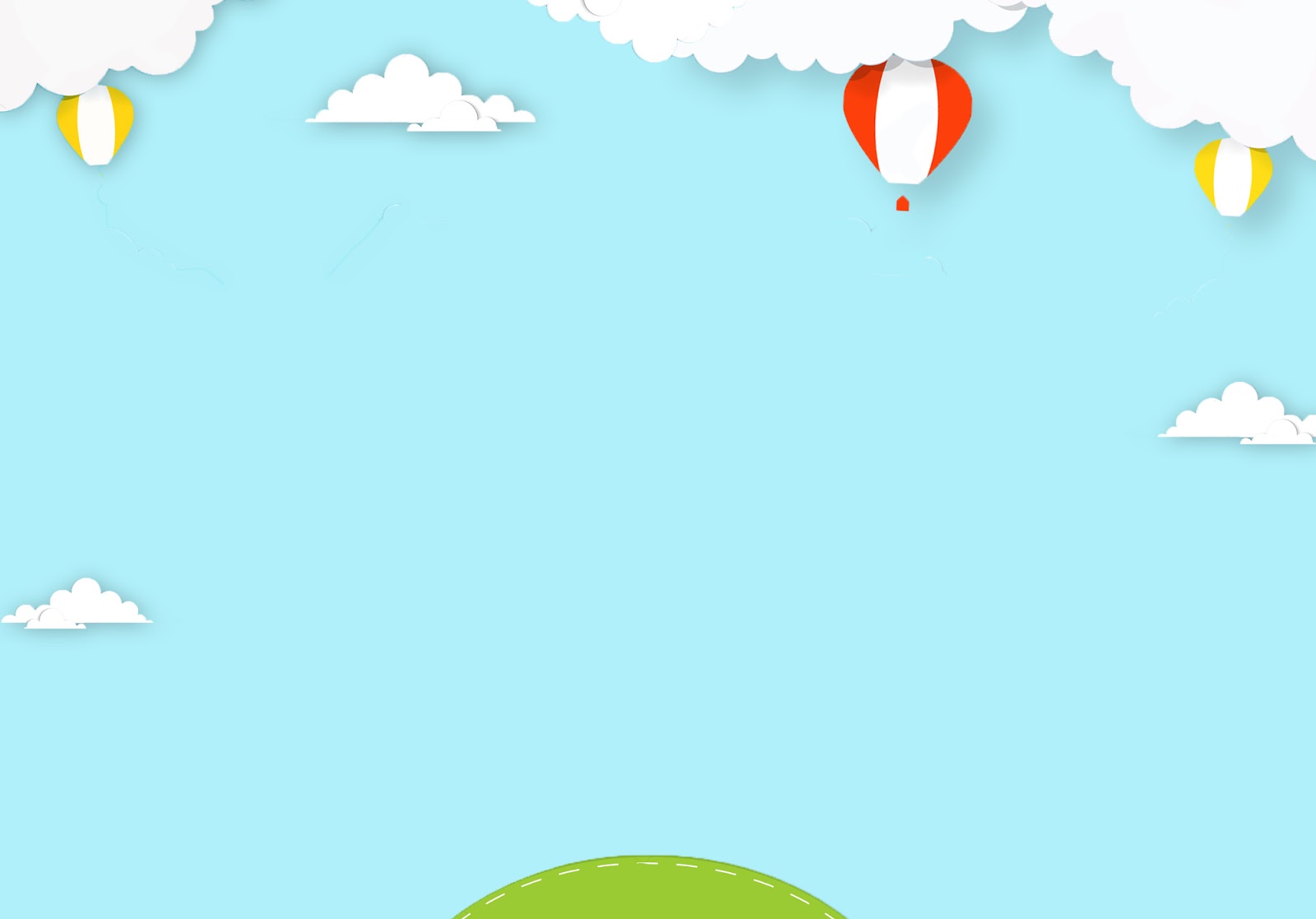 PHONG GD & ĐT QUẬN LONG BIÊN
TRƯỜNG MẦM NON HOA SỮA
LĨNH VỰC PHÁT TRIỂN NHẬN THỨC
NBTN : MỘT SỐ BỘ PHẬN TRÊN CƠ THỂ BÉ
Lứa tuổi : Nhà Trẻ D1 : 24-36 tháng
NĂM HỌC: 2021-2022
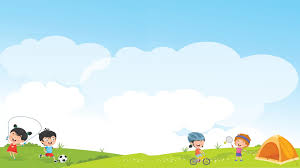 1. Ổn định : VĐ bài Tai - Đầu- Chân
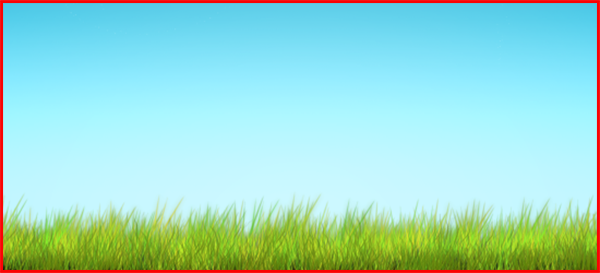 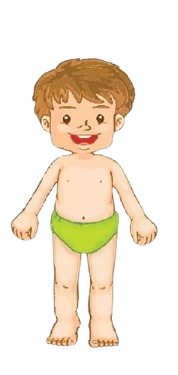 2.Hoạt động nhận biết
Đôi mắt
Đôi tai
Cái miệng
Cái tay
Cái chân
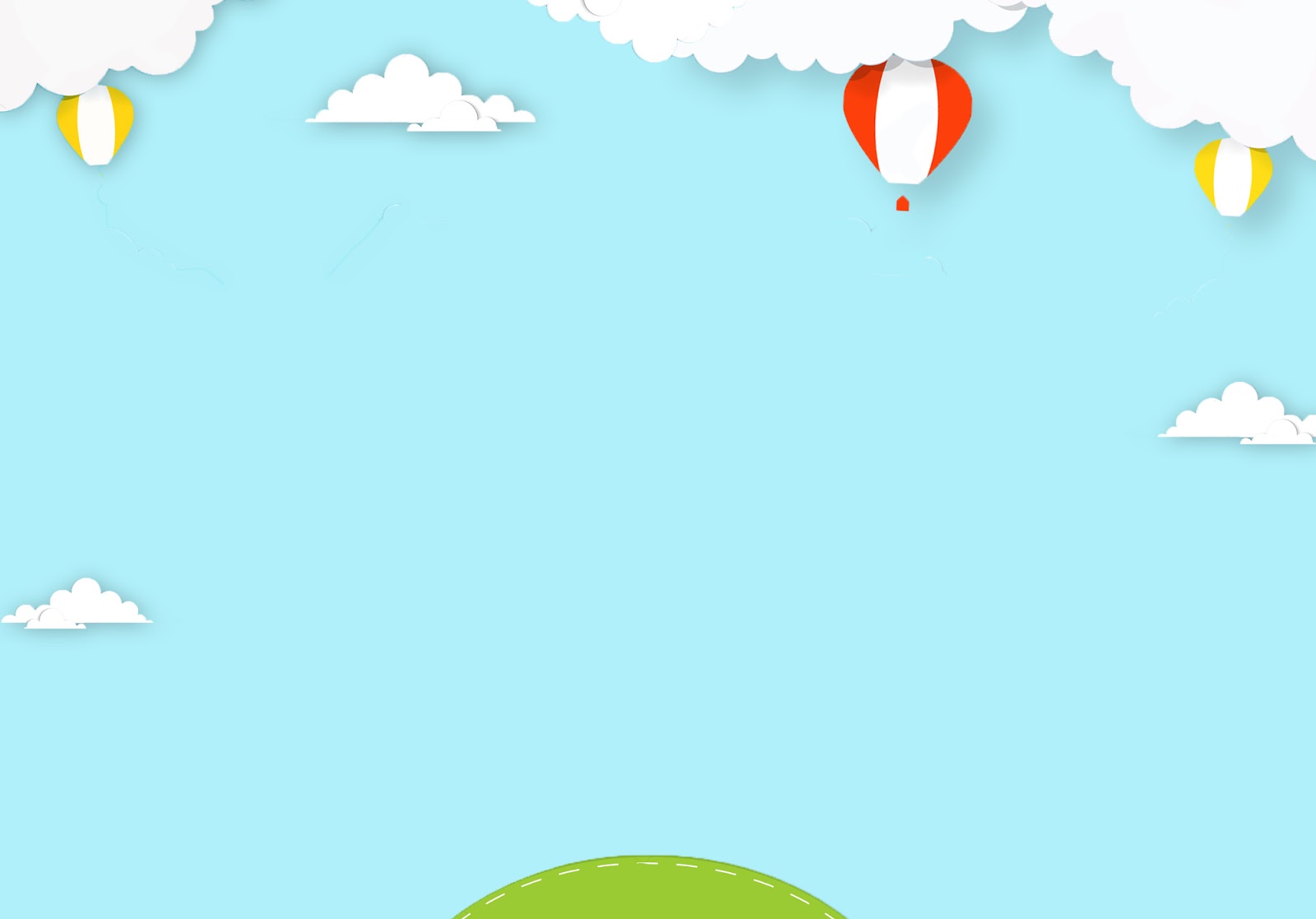 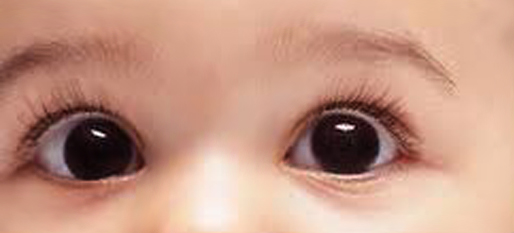 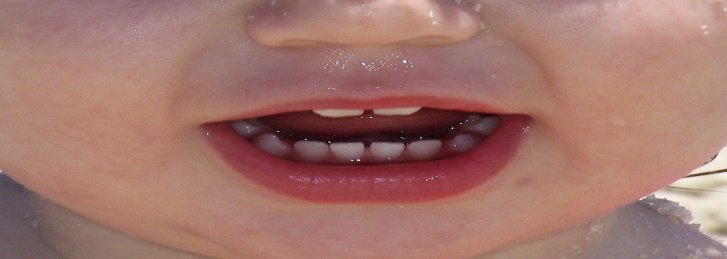 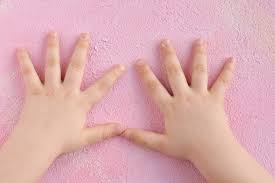 Đôi mắt
Cái miệng
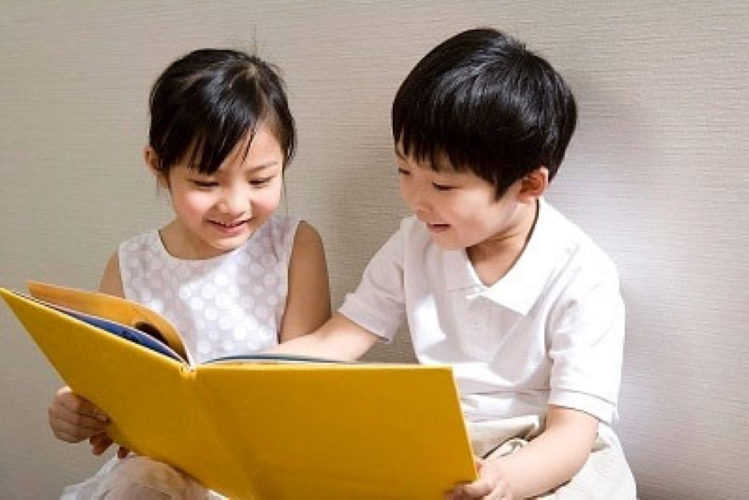 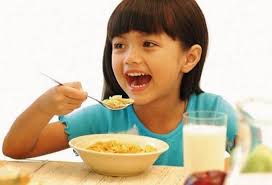 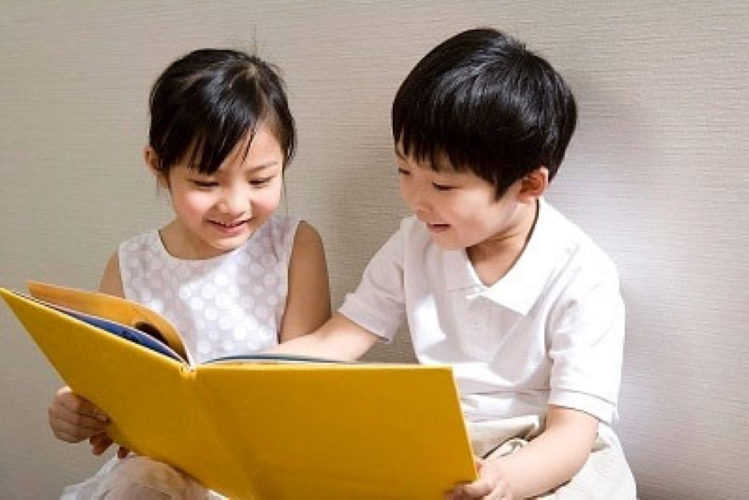 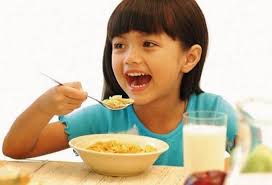 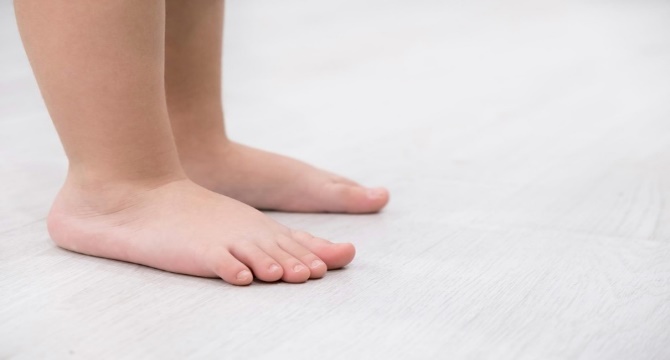 Đôi chân
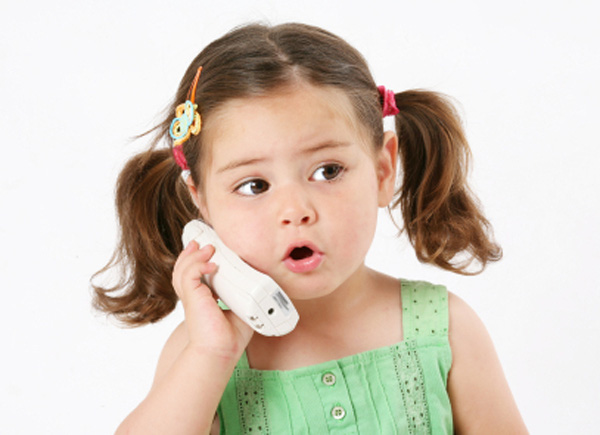 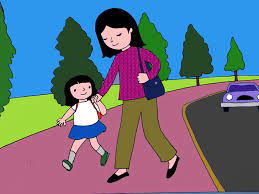 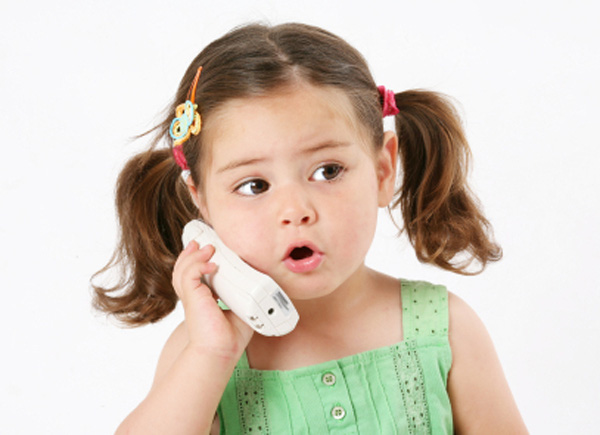 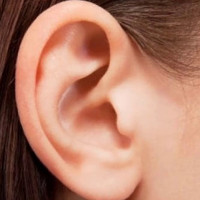 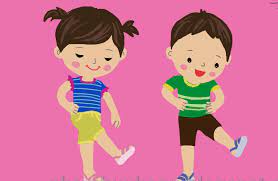 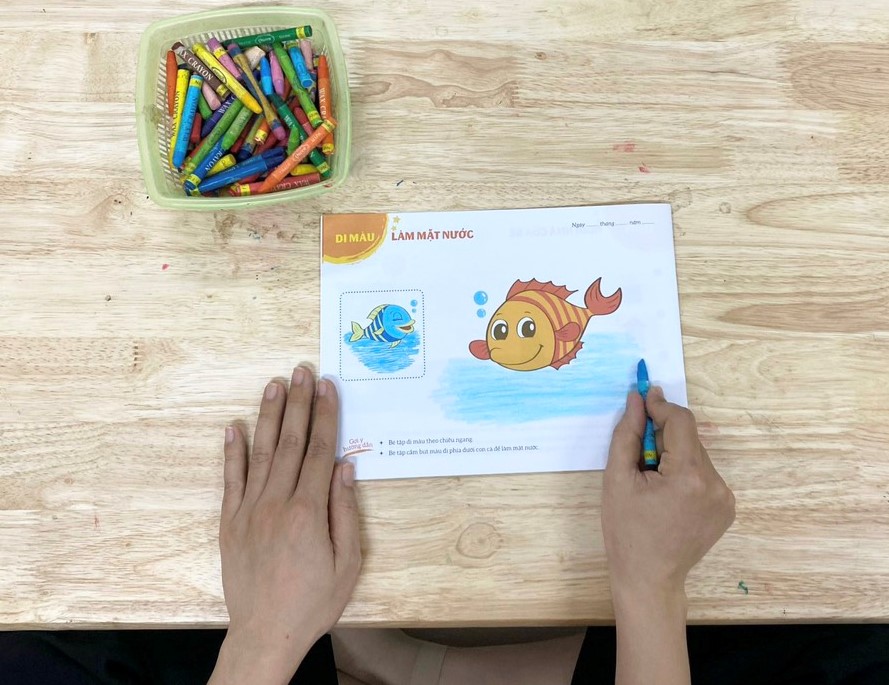 Đôi tai
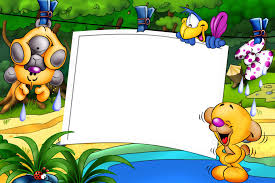 Giáo dục : Các bộ phận trên cơ thể đều rất quan trong vi thế các con luôn phải giữ gìn các bộ phận trên cơ thể thật sách sẽ nhé
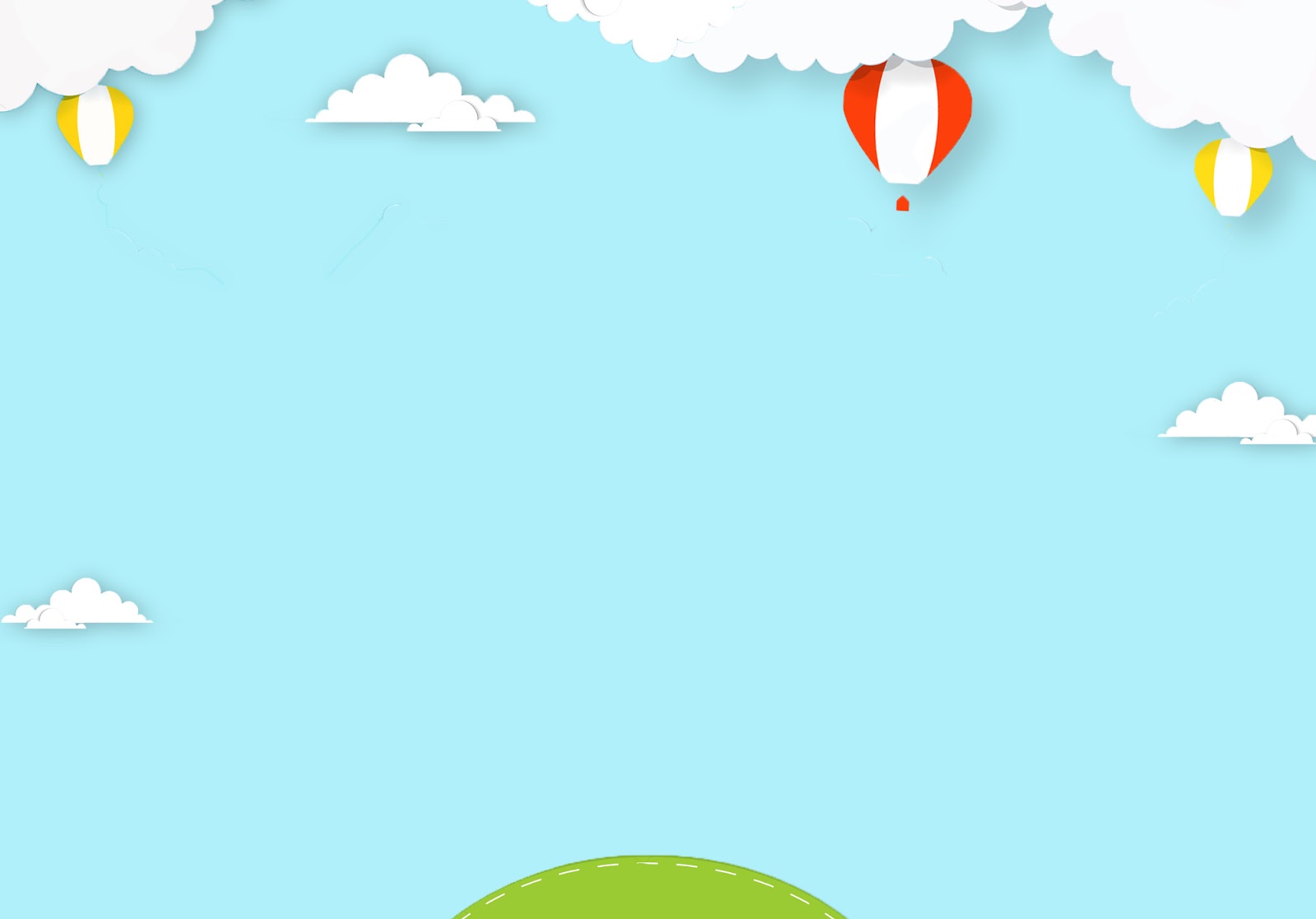 3.Kết thúc